Медиатека МЭЦ –путь в новое информационное пространство
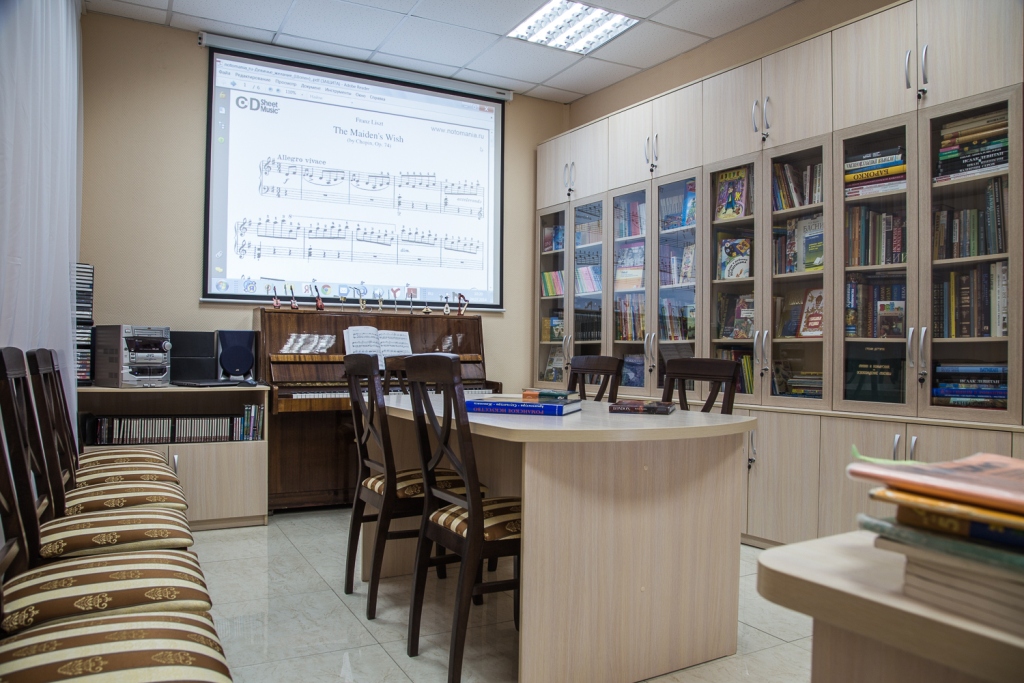 Медиате́ка англ. Media «носитель»+ греч. θήκη «место хранения»)
Медиатека - это среда, в которой      пользователи могут комфортно и эффективно работать с различными информационными ресурсами (печатными изданиями, аудио- и видеоданными), находящимися как в самой библиотеке, так и за её пределами.
Библиотечный медиацентр
-является структурным подразделением МЭЦ
-важная составляющая учебной деятельности образовательного  учреждения
-центр педагогической информации 

Библиотекарь
-посредник между 
информационными ресурсами, 
запросами учащихся  и педагогов.
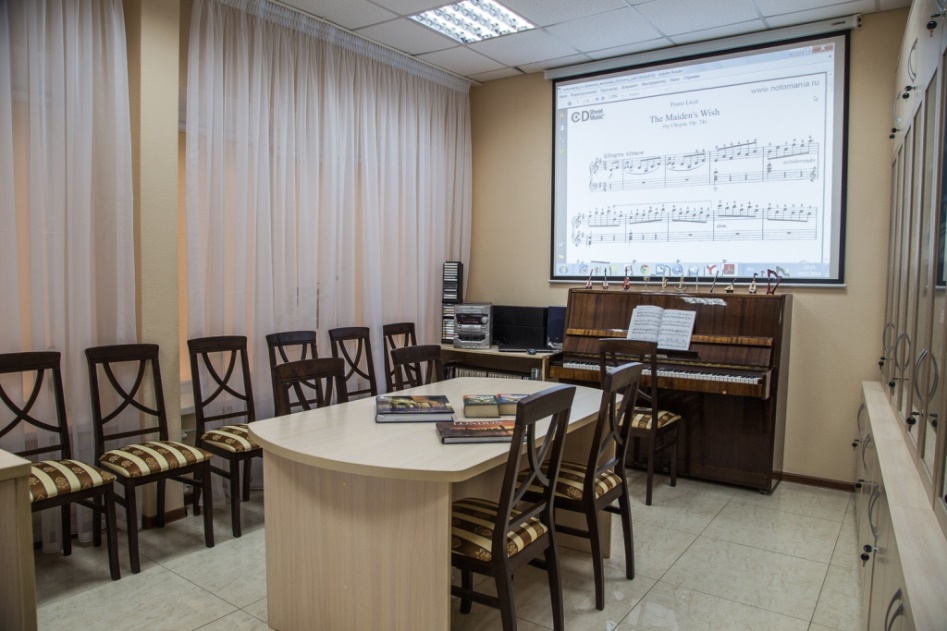 Цель создания медиатеки.
формирование медиапространства для участников образовательного процесса.
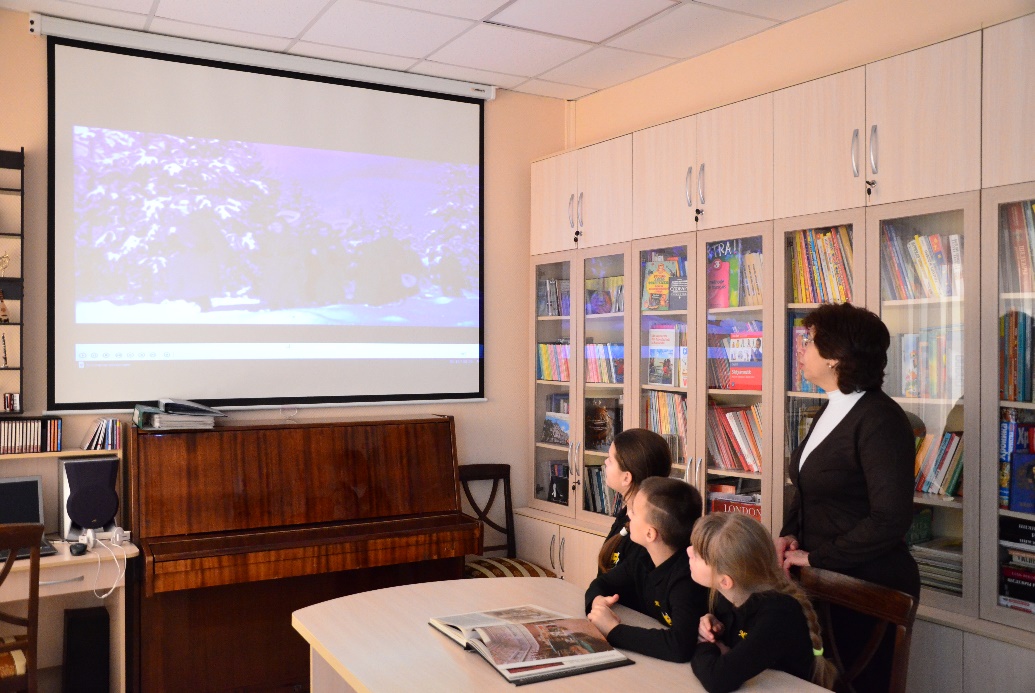 Задачи:
создание условий для самостоятельной и оперативной работы с информацией, представленной в различном виде,  для всех участников образовательного процесса;
создание возможности организации самостоятельной исследовательской индивидуальной или групповой работы;
повышение профессионального уровня педагогов и учебно-познавательной деятельности школы; 
обеспечение свободного доступа к различным информационным источникам;
создание условий для формирования сетевого сообщества.
ИНФОРМАЦИОННО-ОБРАЗОВАТЕЛЬНЫЙ МЕДИАЦЕНТР
БИБЛИОТЕКА:
абонемент,
читальный
зал,
сектор хранения основного фонда.
КОМПЬЮТЕРНАЯ ЗОНА:
компьютер,
ноутбук,
интернет,
сетевое хранилище
АУДИО ВИДЕОЗОНА:
видеопроектор,
экран,
музыкальный центр.
ЗОНА КОПИРОВАЛЬНО-МНОЖИТЕЛЬНОЙ ТЕХНИКИ:
МФУ (многофункциональное устройство)
Рабочие зоны медиатеки МЭЦ
Абонемент и читальный зал
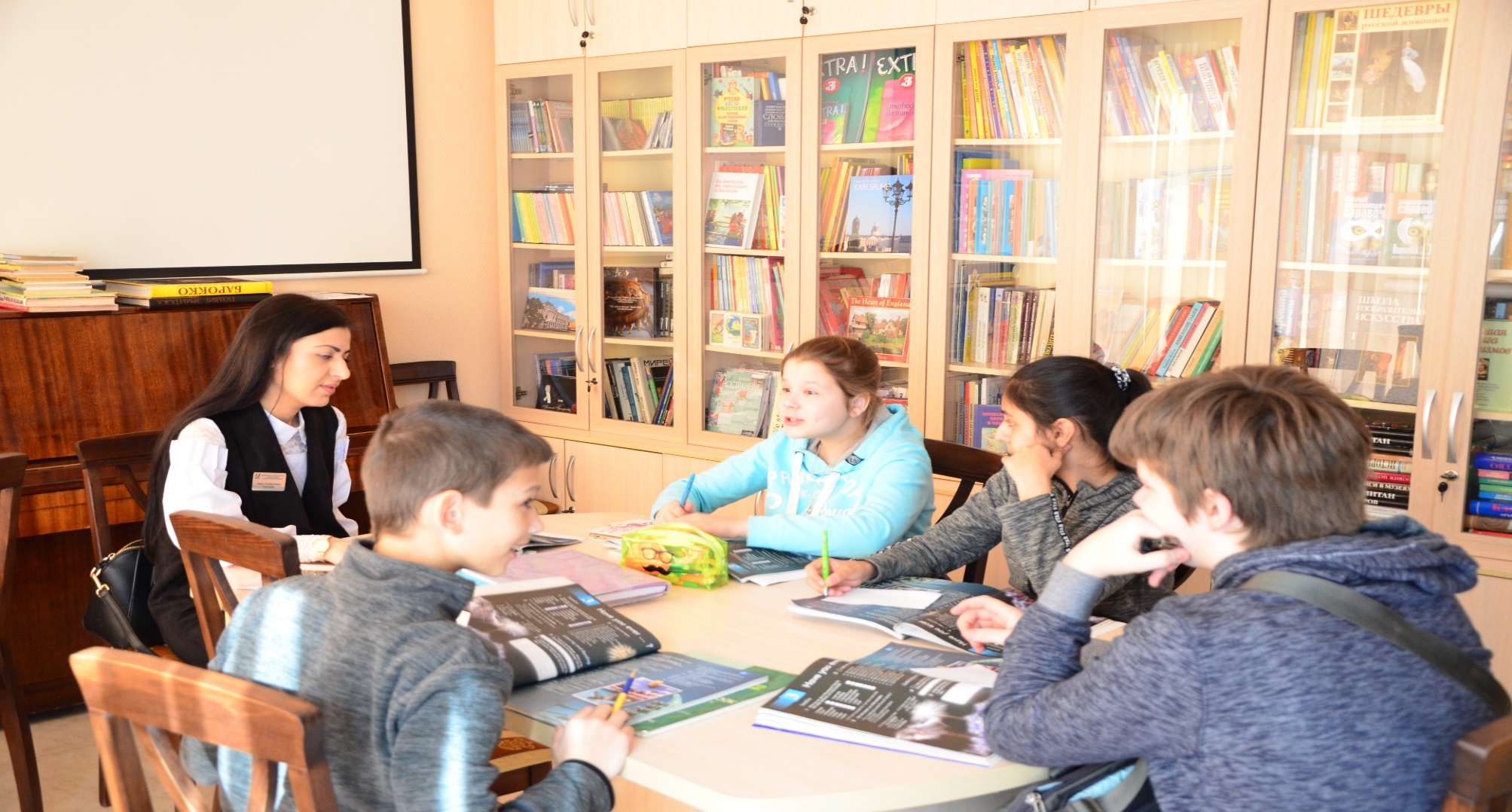 Зона копировально-множительной техники
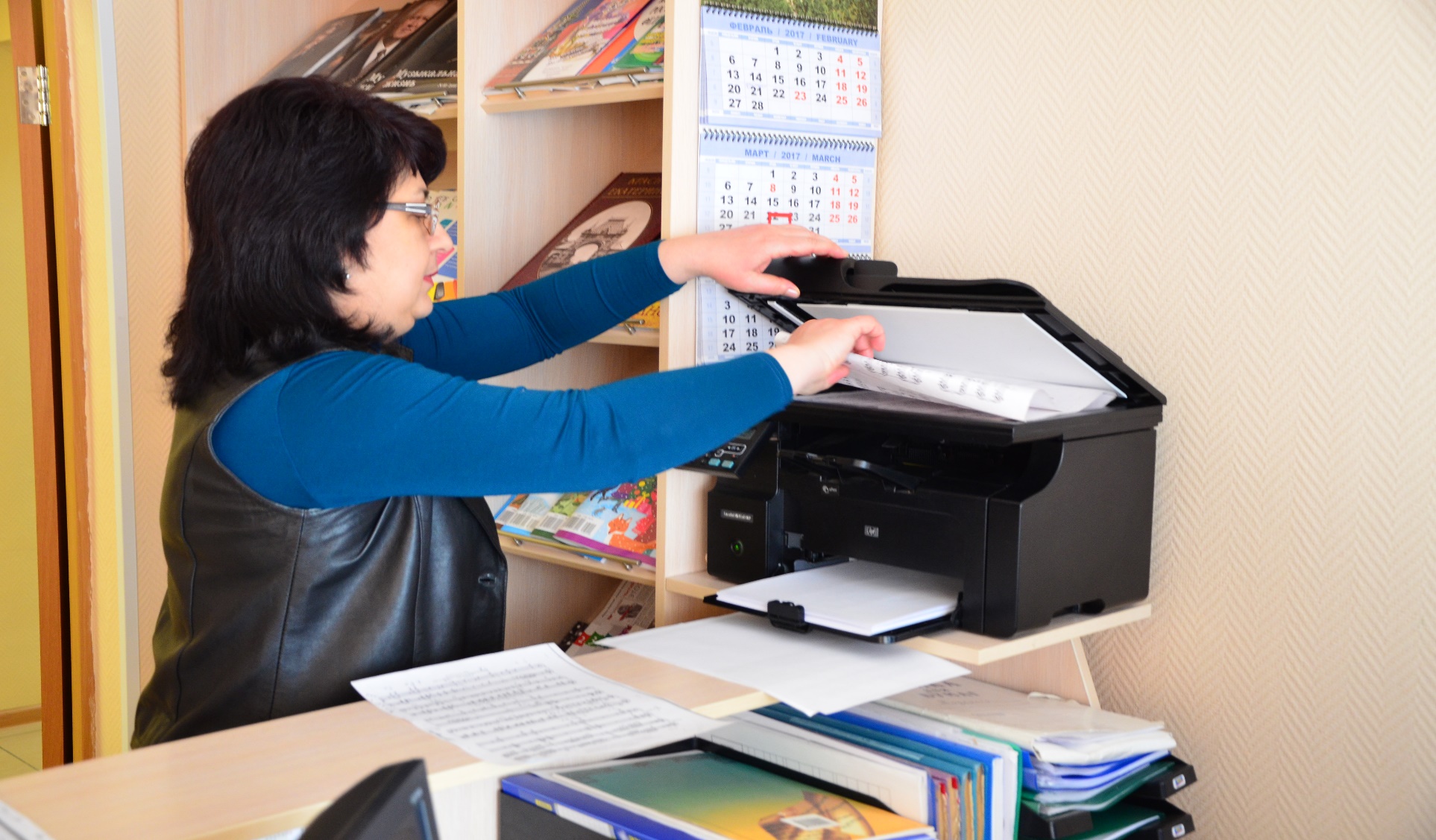 Видеозона
Компьютерная зона медиатеки
Сетевое хранилище Медиацентра
ноты
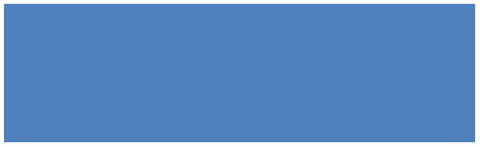 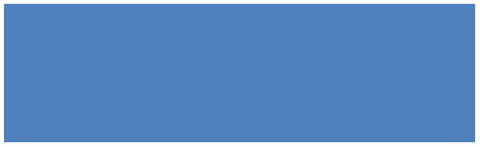 МУЗЫКА
Итоги работы:
На базе библиотеки МЭЦ создан информационно-библиотечный Медиацентр, который оборудован музыкальным центром, экраном, видеопроектором, компьютерами, интернетом.
 Фонд составляет более 15 тыс. экземпляров научной, учебной, справочной, художественной литературы. В фонде представлены книги, ноты, журналы, газеты, материалы на традиционных и электронных носителях.
На сайте МЭЦ имеется страничка Медиатеки, где регулярно размещается полезная информация.
 Наши пользователи – учащиеся, преподавательский состав, сотрудники центра.